Урок технологии в 3 классе
Цель: познакомить с историей возникновения символа «божья коровка», подготовить детали для игольницы
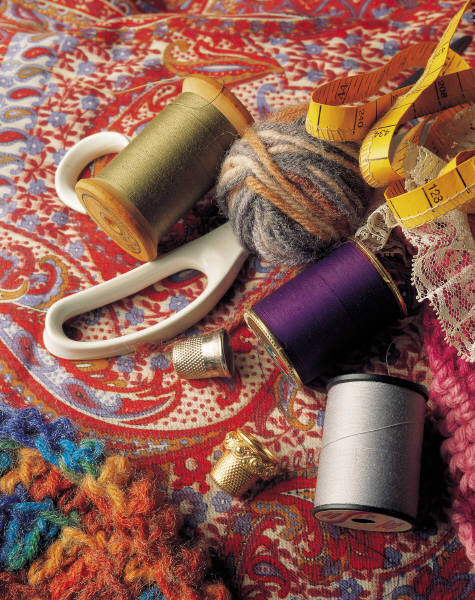 Составила:
Учитель начальных классов ГБОУ СОШ №1138 города Москвы
Карпова  Светлана Викторовна
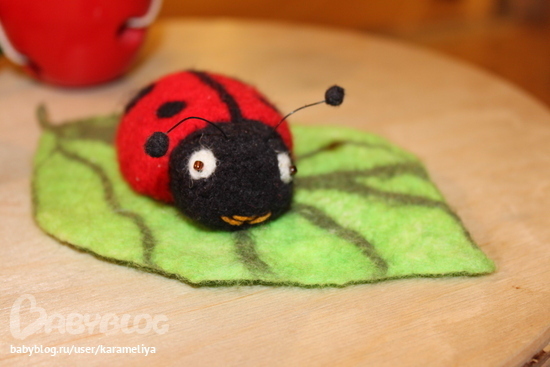 Игольница       «Божья коровка»
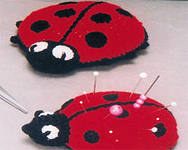 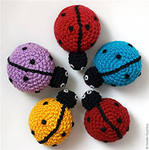 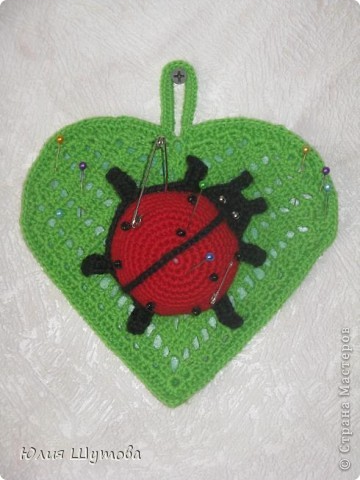 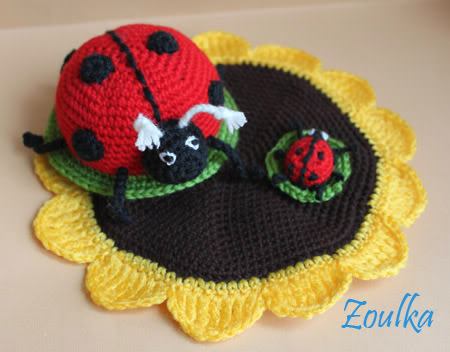 Подготовка к работе
ЭСКИЗ   РАБОТЫ
                                  
                                               ДЕТАЛИ
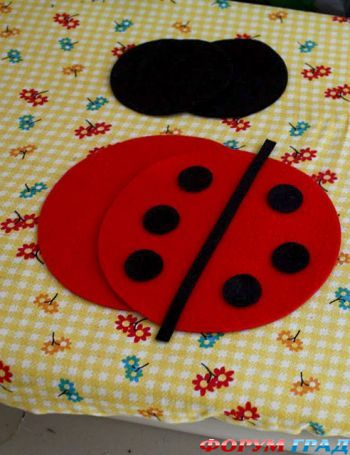 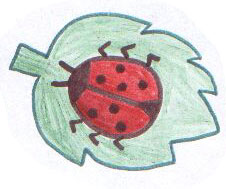 1. Сшить края2. Набить ватой3. Пришить пуговки-глазки4. Лист, яблоко
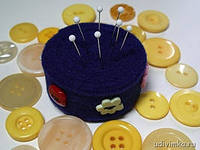 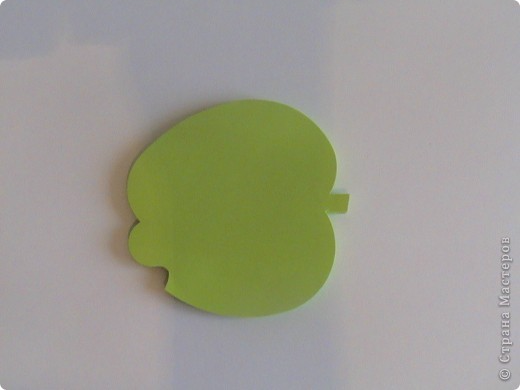 Работа готова!
Какие бывают божьи коровки?
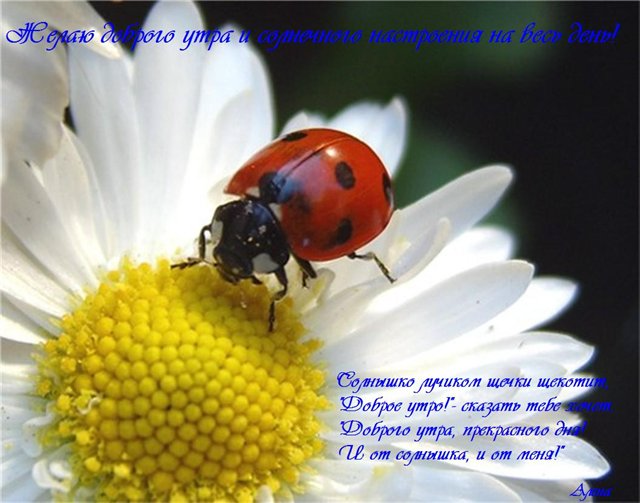